Mé Fein
Cén aois thú?
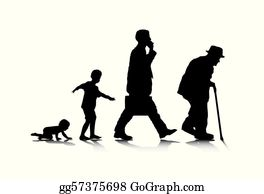 Tá mé aon bhliain déag d’aois.                     (I am 11 years old)
Tá mé dhá bhliain déag d’aois.                     (I am 12 years old)
Tá mé trí bliana déag d’aois.                        ( I am 13 years old)
Cén rang ina bhfuil tú?
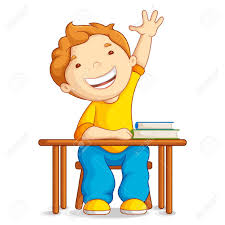 Tá mé i rang a séor next year you could say…

Tá mé sa chéad bhliain
Cén sort duine thú?
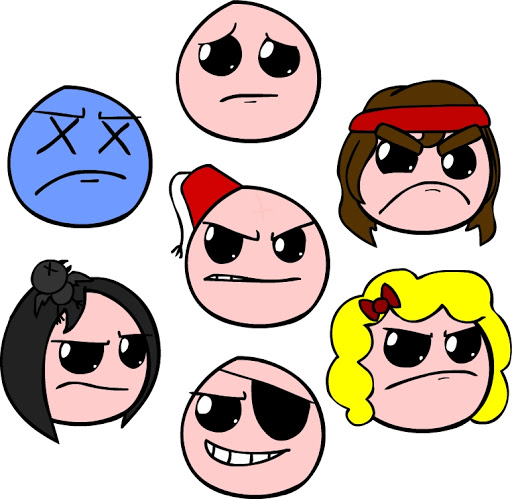 Cén sort duine thú? (what kind of person are you?)
Is duine ______mé. (choose 3)

Cainteach (chatty)Cabhrach (helpful)Cliste (clever)Cantalach (irritable)

Mífhoighneach (impatient)
Ciuin (quiet)

Leisciúil (lazy)Cróga (brave)
Greannmhar (funny)Spórtuil (sporty)Cinealta (Kind)
Cé mhéad duine atá i do theaghlach?
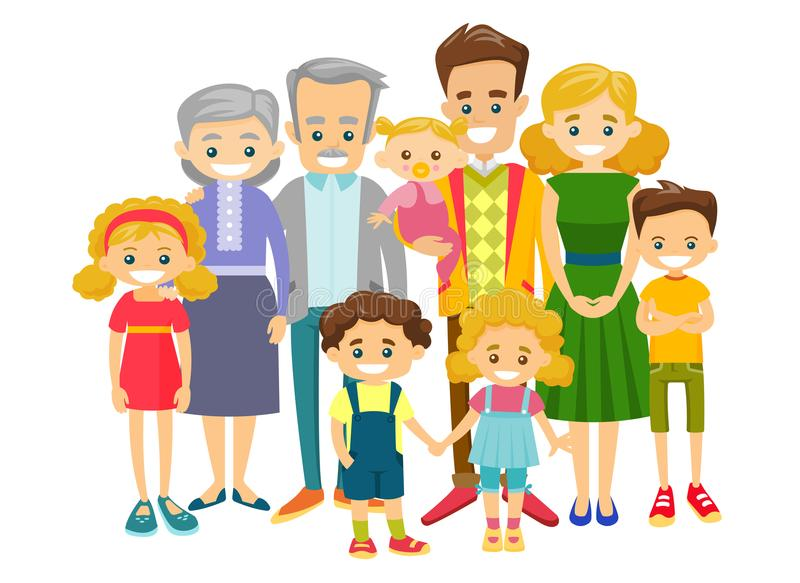 Tá beirt i mo theaghlach – There are two in my family
Tá triur i mo theaghlach -There are three in my familyTá ceathrar i mo theaghlach- There are four in my familyTá cuigear i mo theaghlach- There are five in my familyTá seisear i mo theaghlach- There are six in my familyTá seachtar i mo theaghlach – There are seven in my family
Tá ochtar i mo theaghlach – There are eight in my family
Tá naonúr i mo theaghlach –There are nine in my family
Tá deichniúr i mo theaghlach – There are ten in my family
Cad ba mhaith leat a dhéanamh lá éigin?
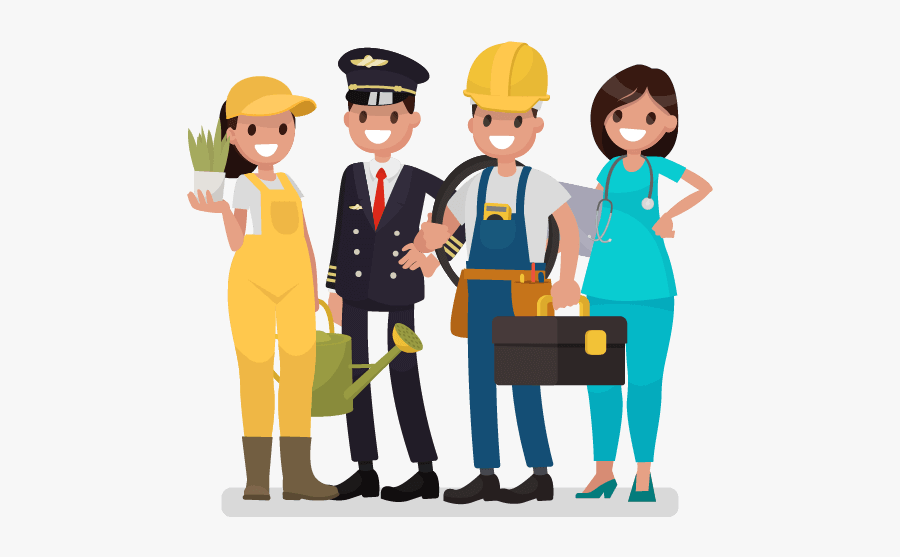 Cad ba mhaith leat a dhéanamh lá éigin? (what would you like to do one day?)
Bá mhaith liom a bheith i mo _____________ ( I want to be a) 

List of jobs found here:https://en.wikibooks.org/wiki/Irish/Vocabulary/Professions

If you’re unsure, try google translate and send it to me to be sure!
Cad is beile traidisiunta Éireannach ann?
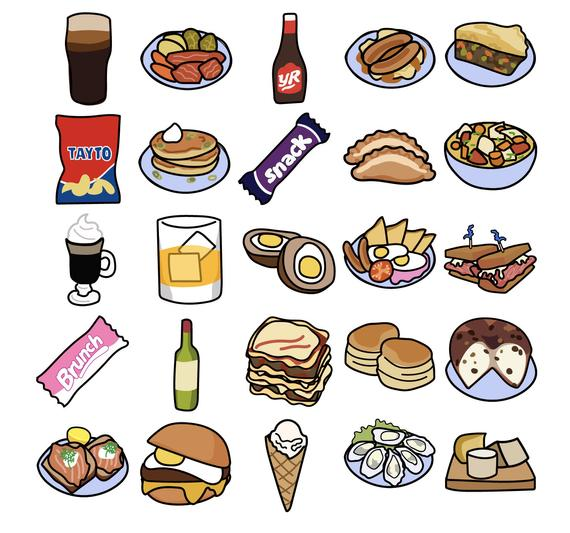 tá go leor cineálacha bia Éireannacha ann, mar shampla

________________________________________
Stobhach – StewCoddle Bairín Breac
    Boxty
    pióg an aoire (shepherds pie)